Maths
Learning Intention: To add fractions
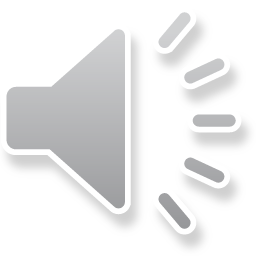 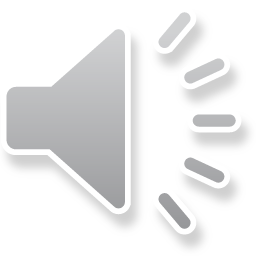 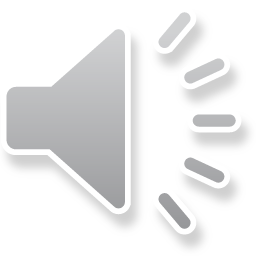 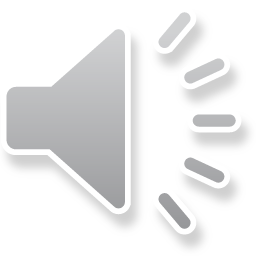